Up Close and Personal – an Introduction
Objectives
An understanding of the role of Children England in the context of the Family Strategic Partnership and lead of the Overarching Strategic Partnership. 
Begin to explore personalisation in the context of cyp & F vcs services particularly in the context of business and financial planning for the future.
Identify barriers and opportunities for own organisation and the sector with regard to planning and provision. 
Have an opportunity to network and discuss with other cyp & f providers within the sector the challenges of unit costing and organisational change
 Identify messages for policy makers
FSP  What is the offer?
Connect
Grow
Inform 	
Influence
Working with 
Family focused VCS organisations across the country
Strategic decision makers locally and nationally 
Department for Education
[Speaker Notes: Connect –  newsletters, e=bulletins, regional family policy events, website
Grow - capacity building programme (SROI, Evidence based practice, APF seminars, new forms finance)	
Inform – policy briefings, family policy digest		
Influence - parliamentary Group for Parents and Families, family Room at party conference, consultation responses, Family Test
Working with Family focused VCS organisations across the country
Strategic decision makers locally and nationally 
Department for Education]
This session:
Is: An introduction to a new resource to equip managers and strategic leads to support organisational change within their own organisations. 
Is Not:  A Master class; designed to give you tools and information to advise children, young people or families about the personalisation agenda or practitioner support with specialist policy analysis or debate.
How Prepared are you?
I understand what is meant by ‘personalisation’
‘Personalisation’ will impact on my organisation
‘Personalisation will positively impact on my organisation?
We understand that becoming person centred and implementing personalisation will require changes for our staff and first line managers in the way they work and in some of our systems.  We have a plan to deliver this?
We have implemented the necessary changes and use personalised approaches across our organisation/
Personalisation – The Basic Facts
It’s arrived.  It will re-shape the life experiences of disabled children and adults.
By 2014 all families with the proposed ‘Education, Health and Care Plan’ will be entitled to a personal budget. 
DLA replaced by PIPs
All publicly-funded users of ongoing social care services in England should be on personal budgets by April 2013.
‘Social Capital’ should be maximised, and access to a whole range of community based resources should be encouraged. 
Individual choice and control is good for you
Department of Health :
‘every person who receives support, whether provided by statutory services or funded by themselves, will have choice and control over the shape of that support in all care settings".
For the Individual
‘Users get to choose their services
Promotion of independence and self-reliance among individuals. 
Users’ involvement in the development of services.
Social Return.
Commissioners
Must promote the availability of a diverse range of high quality provision so users can choose where they go. 
Suggestions that there will be a duty on councils to ensure access to users of a diverse range of provision.
Providers to be funded to provide quality service at a set price but not funding is not guaranteed as it depends on people using their services.
Drive providers to be more responsive to users’ needs and wants and  encourage innovation
Nailing The Jelly
In Pairs:  each person, in turn, close your eyes and think about what it would feel like, or should feel like to engage with your organisation as a service user for the first time.  Use feeling and perception words not technical speak.  Look at the building, the atmosphere, the staff, anything that occurs to you. 
Partner take down the feeling words and/or phrases said while partner’s eyes are closed.  After 2 minutes swop places. 
One of you take the role of client.  One take the role of consumer.
What are you?
Are you all about user voice, campaigning, advocacy and brokerage?
Or
Are you about delivering a particular service or product?
What is your USP?
Do you understand the market environment you operate in ?
So What For Providers?
Recognition of a shift in relationship between Councils and the VCSE from one of simply grant giving and contracting, to co-producing and market regulation and stimulation – strategically shaping a fair, safe and transparent market in health and social care.
Challenges for VCSE
Direct vs Indirect Costs? 
Market Forces?
What is the competition?
How do you develop unit costs?
Alone or together? 
Sustainability Through Innovation?
Up Close and Personal - Full Day training
Policy Context
Sharing Views
What does it mean for an organisation
Define and describe the ‘product’.
The Market Place and operating conditions. 
Costings and Pricing for personalised trading
Define your Unit 
Fixed/Variable costs
Calculating breakeven and adjusting cost and price.
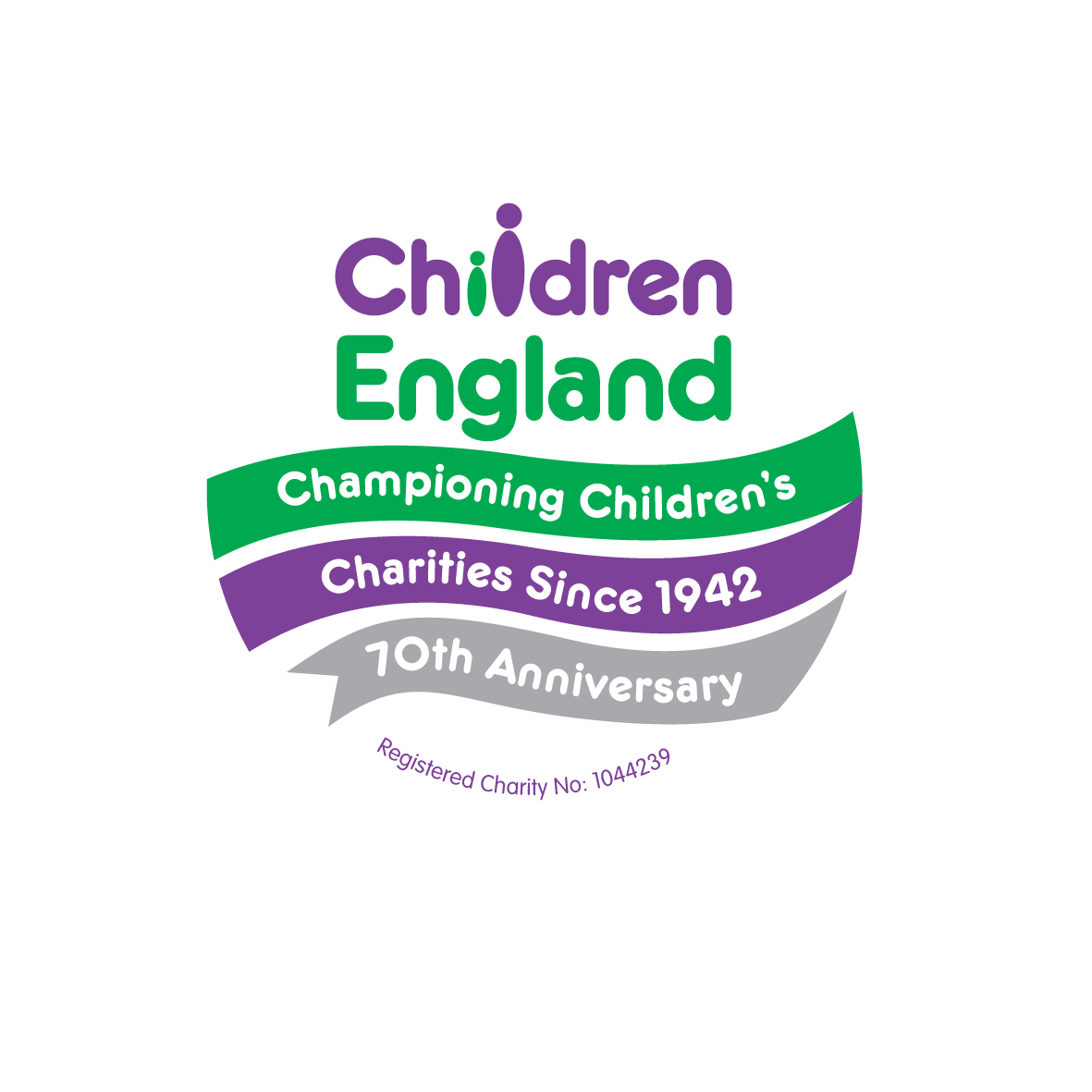 Contacts:
Sue Thomas – Regional Manager (Central England) 
Sue@Childrenengland.org.uk 

Children England: 
www.childrenengland.org.uk